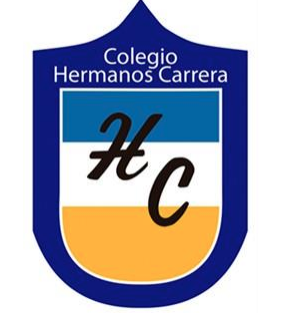 Profesores: Adriana Ascencio
                   : Romina Escalona
        Apoyo: Bani Hidalgo
Matemáticas 4º
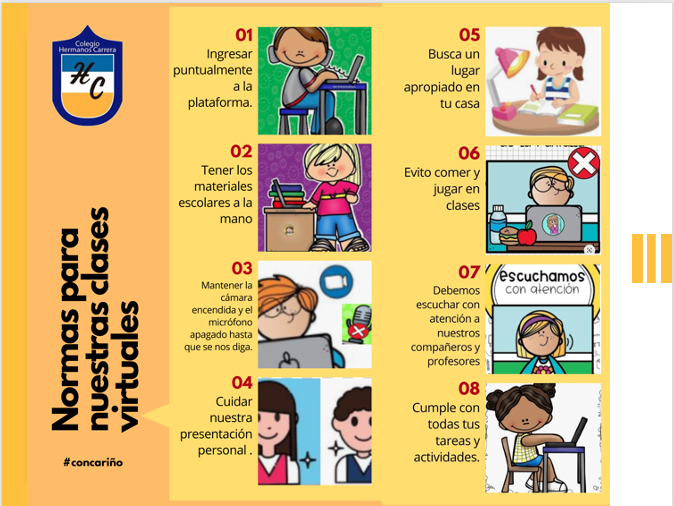 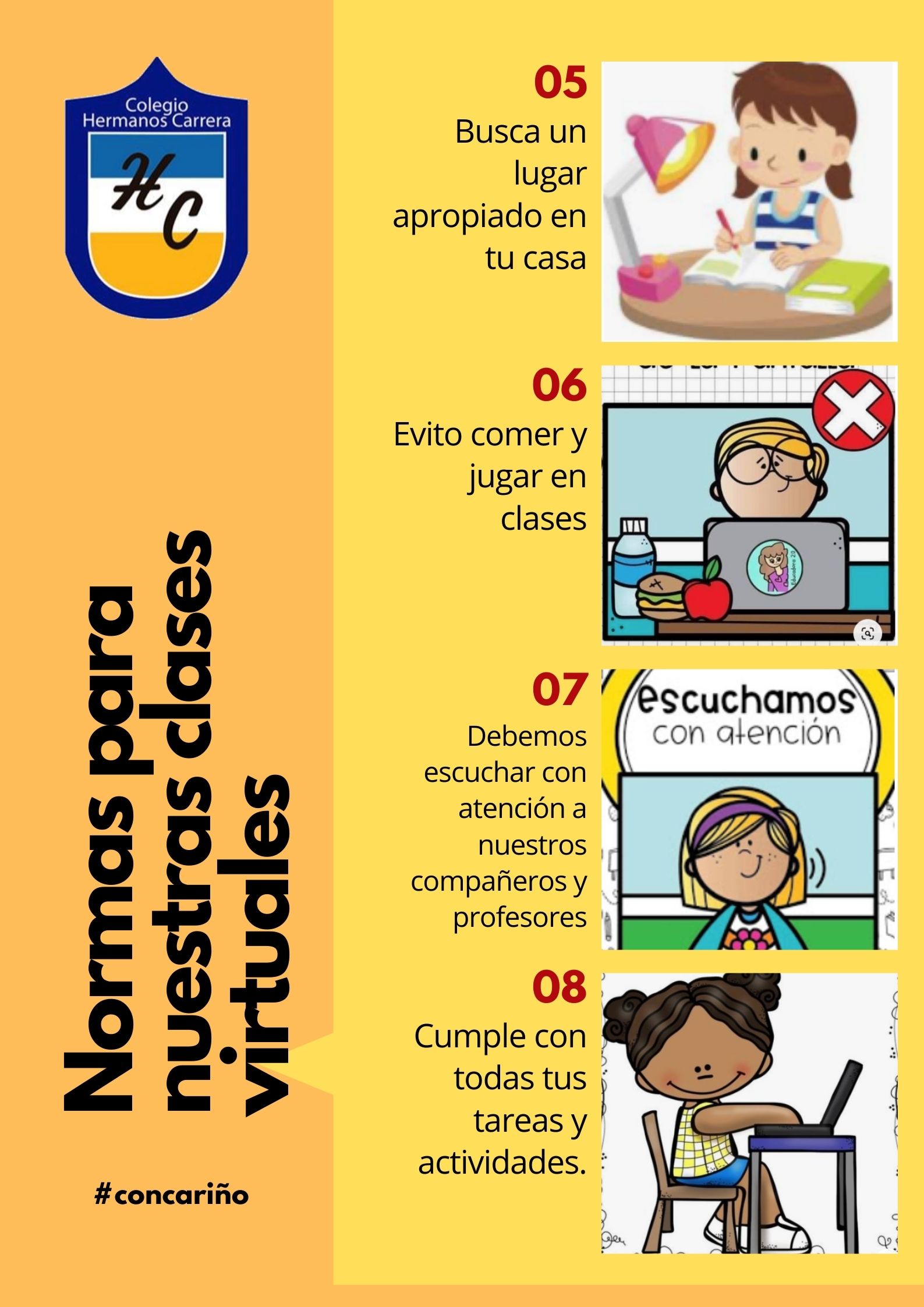 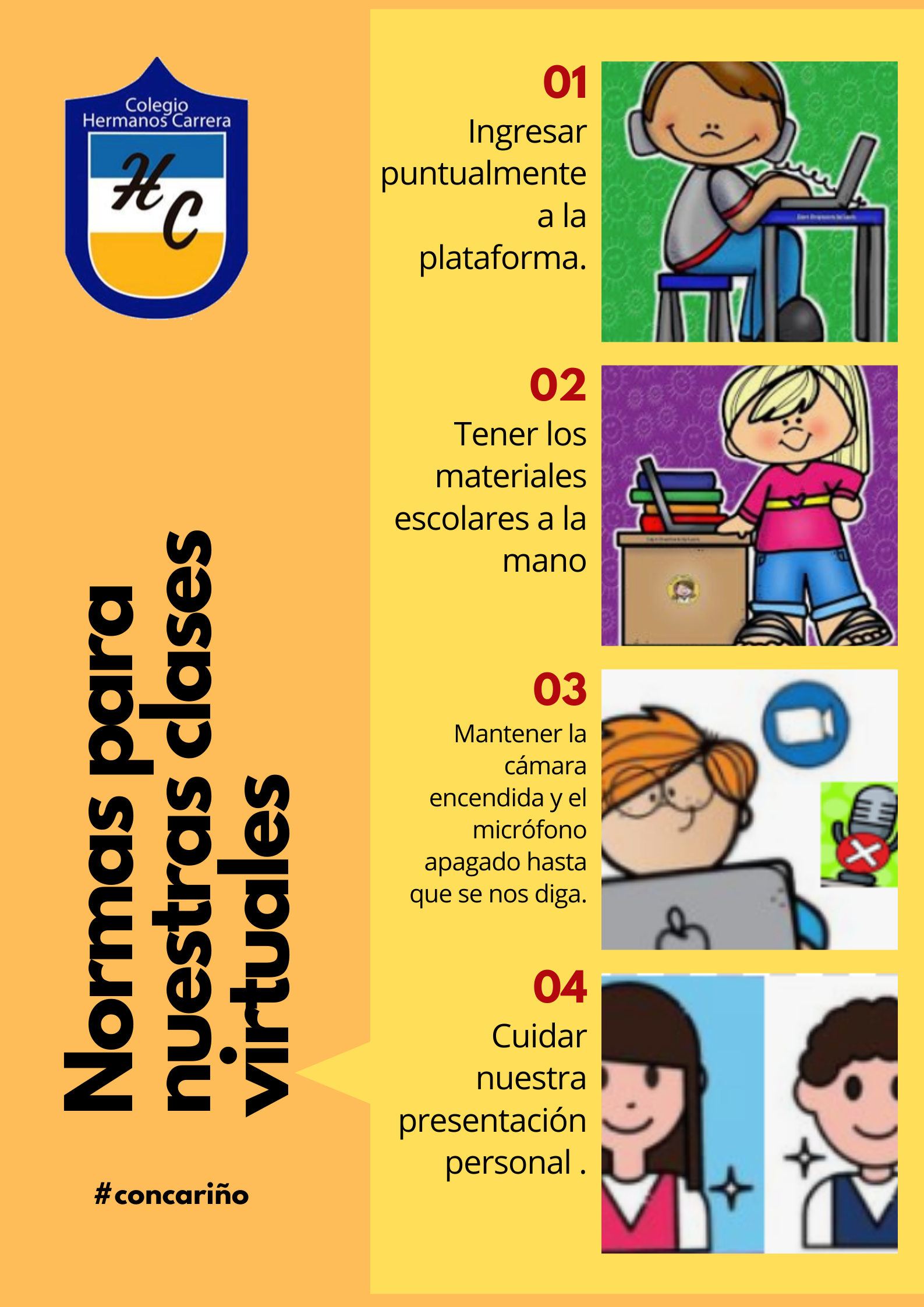 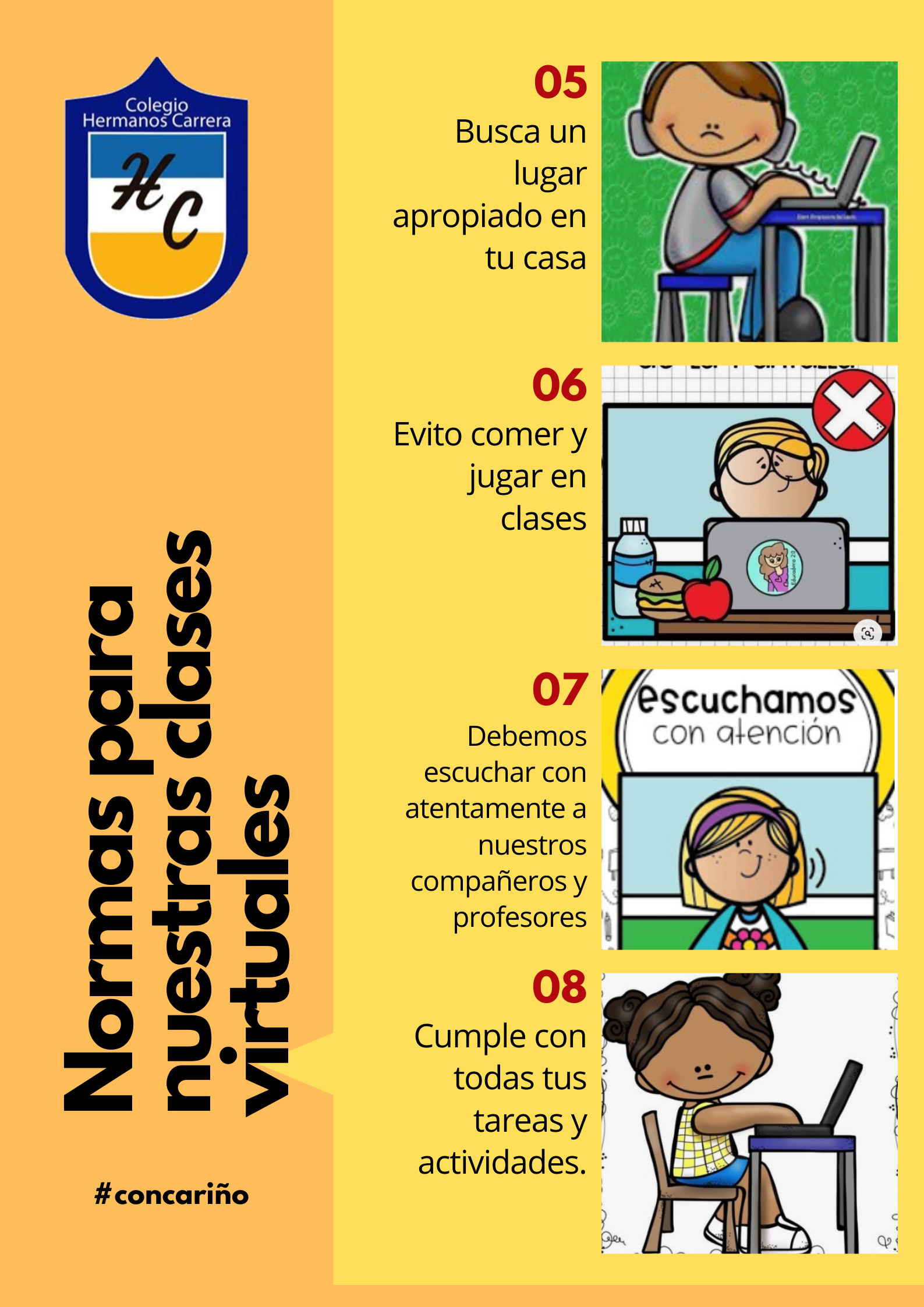 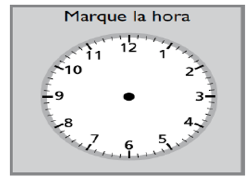 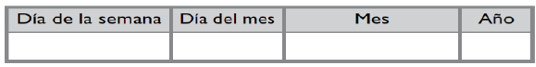 ¿Qué aprenderemos?
Resolver problemas que involucran multiplicación de número de tres dígitos por números de un dígito, sin canje, manifestando actitudes de solidaridad y respeto, que favorezcan la convivencia.
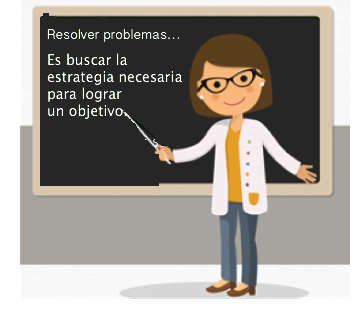 SI
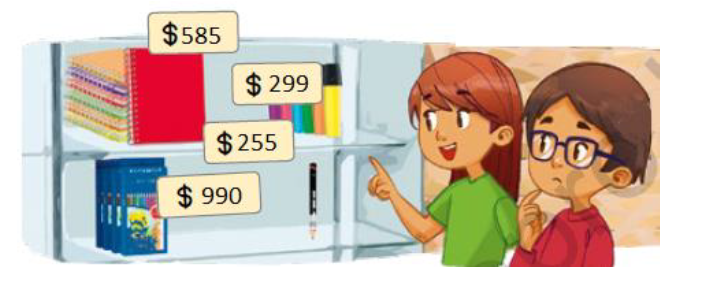 SI
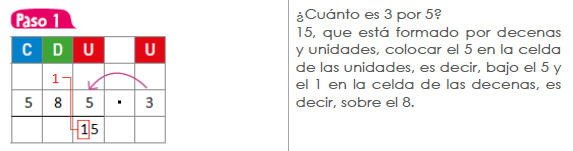 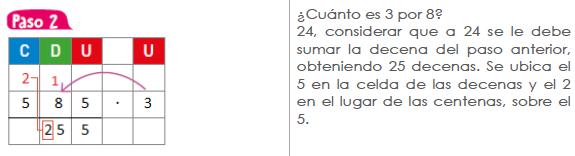 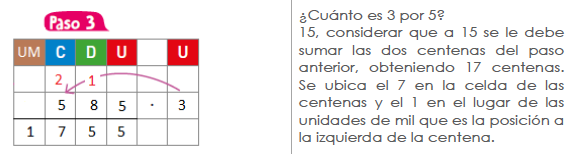 SI
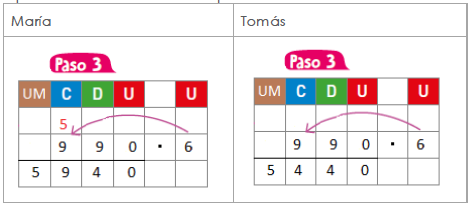 Práctica independiente. Desarrolla las actividades del texto del etudiante. (70-71-72-73)
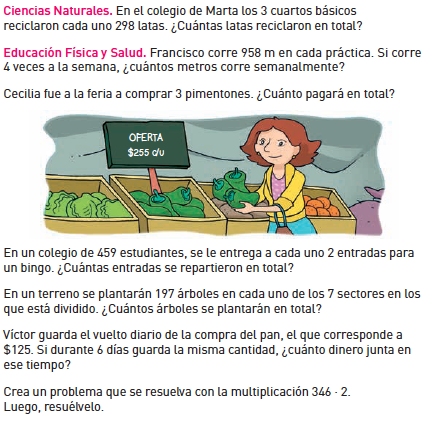 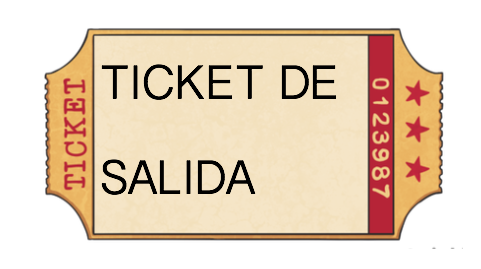 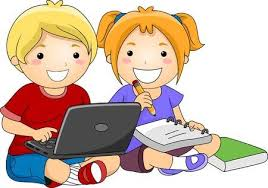 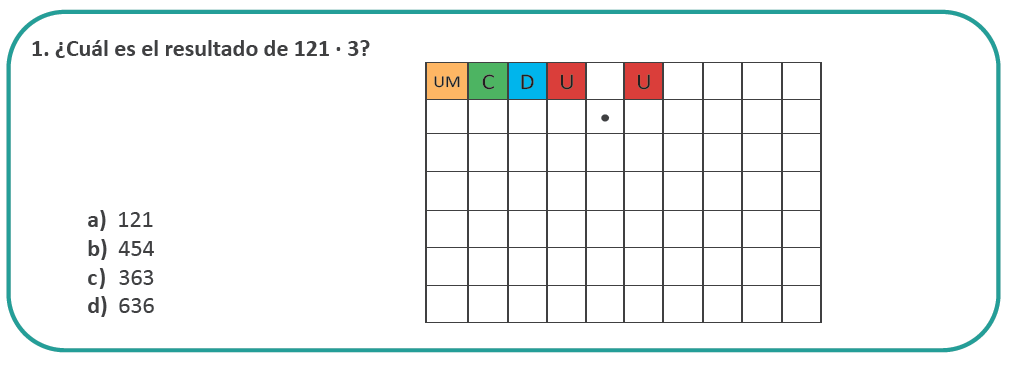 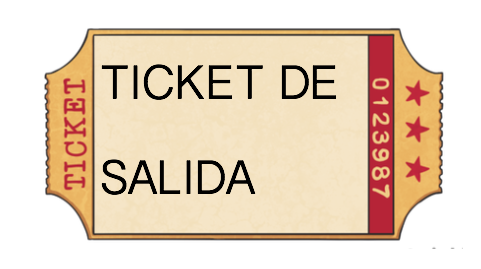 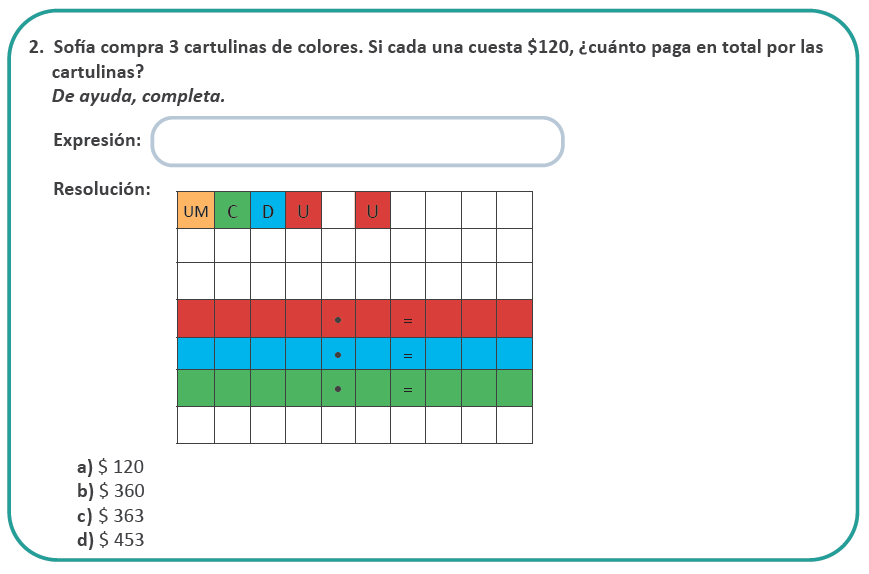 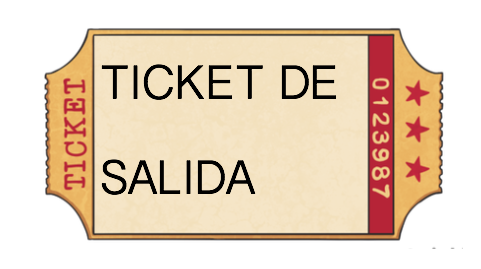 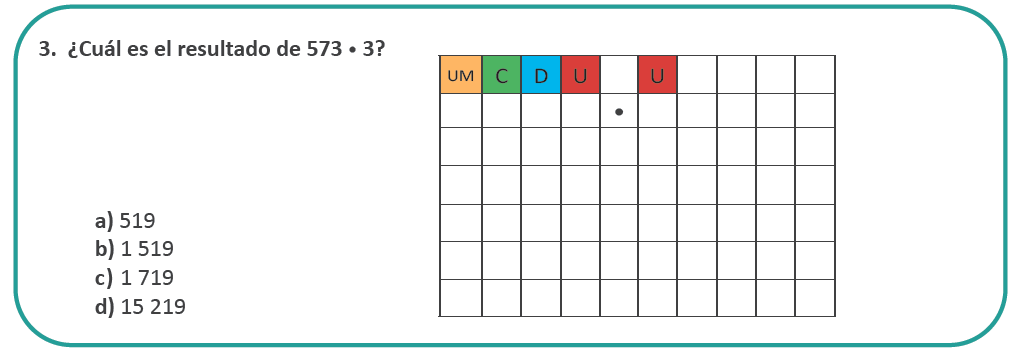 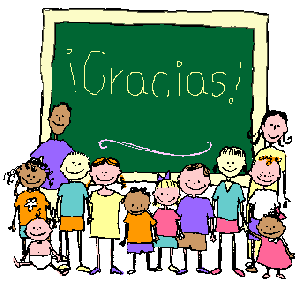